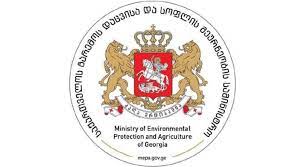 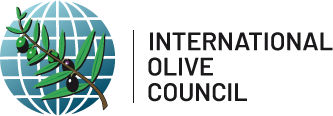 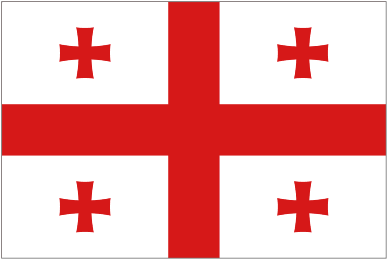 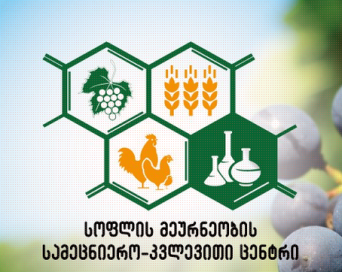 Importances and  prospectives  of olive (Olea europaea s.l) culture in Georgia
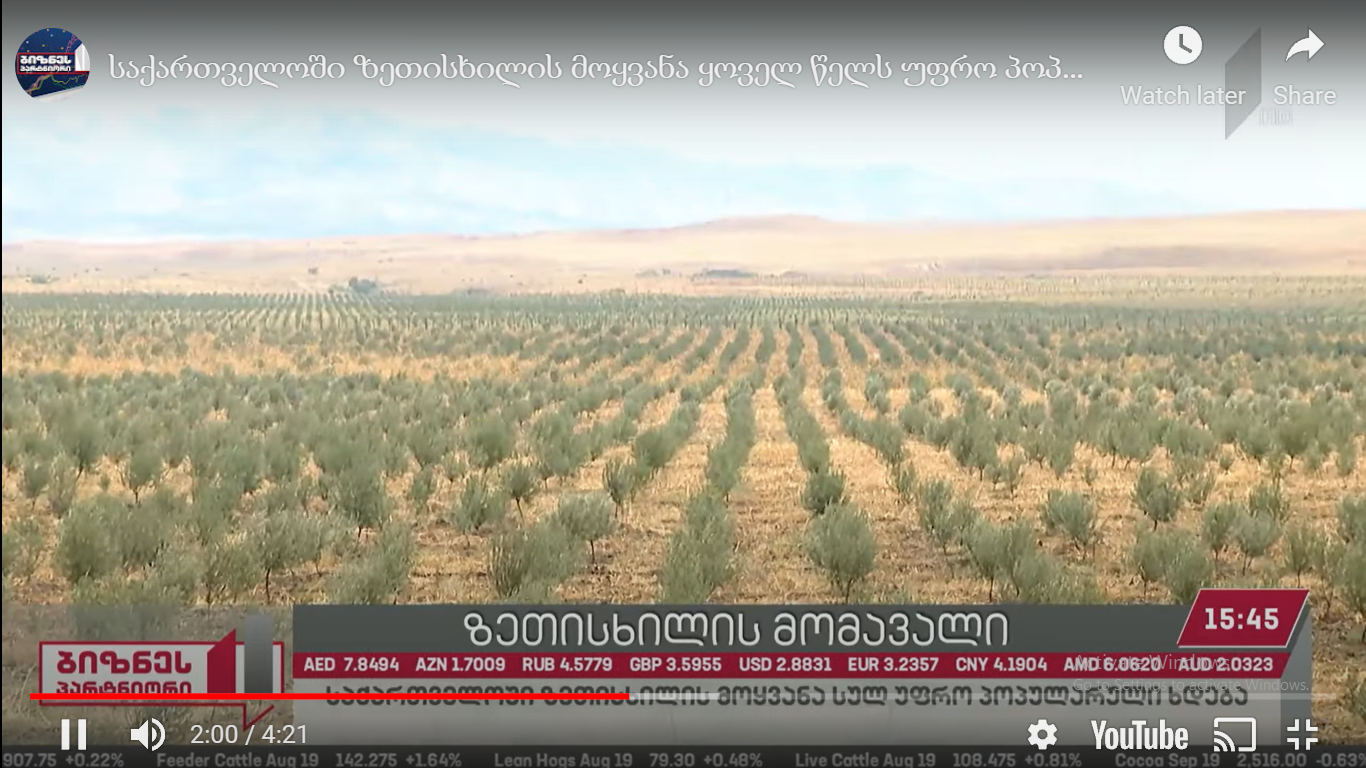 Zviad Bobokashvili – Head  of department of fruit crop research  growing, LEPL Scientific-Research Centre of Agriculture Ministry of Agriculture Georgia,  PhD,  associated  professor, 
Ellene Maghlakelidze - Chief Specialist department of fruit growing, LEPL Scientific-Research Centre of Agriculture Ministry of Agriculture Georgia, PhD.
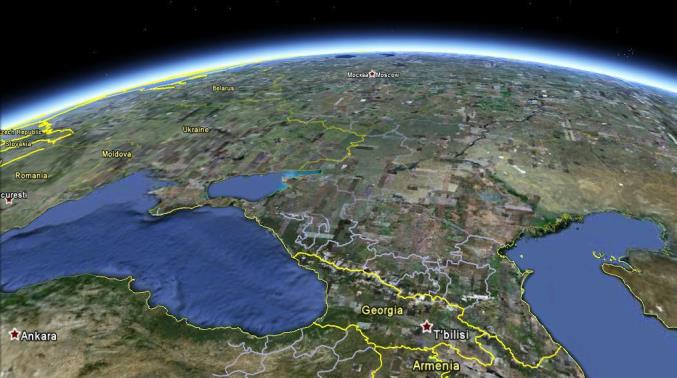 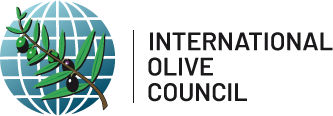 Georgia
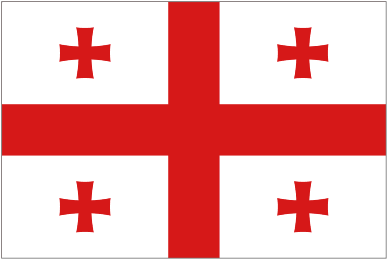 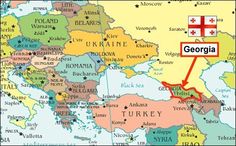 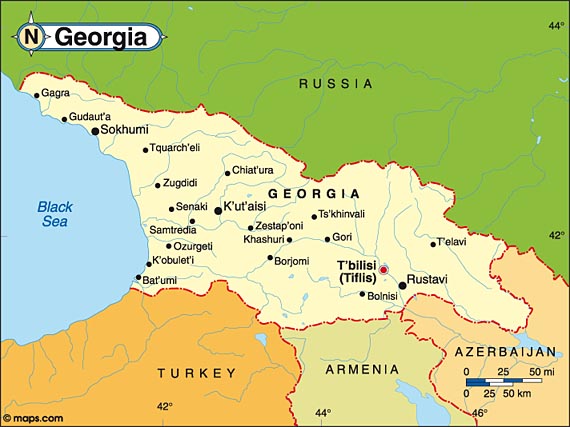 Map of Georgia
Geographic location of Georgia
The area of Georgia is  69,700 km².
Country Rich with  renewable water resources
33 % of territory is covered by forests
Georgia is located in the mountainous South Caucasus,  between of the Black sea and Caspian sea.
Country has very  varied topographies and soils and lies between of major and minor Caucasus mountains.
Agriculture of Georgia
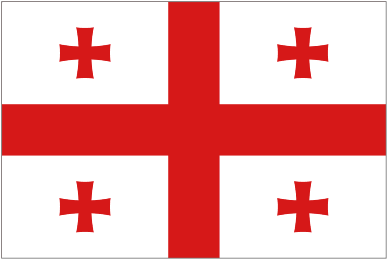 Traditionally, Georgia has rich  agricultural History and  traditions
There are 12 different climate zones and 49 soil types.
They tend to be quite fertile and rather easily handled.
Agriculture accounts for 8.3 - 9.2% of GDP and  16-17.5% of the trade volume.
A long  Tradition of Wine,  Citrus, Grape, Tea, Nuts, Fruits and Vegetables production. 
Georgia is considered  included   into IV  group of  Plants origin (Vavilov) – Southwest Asia
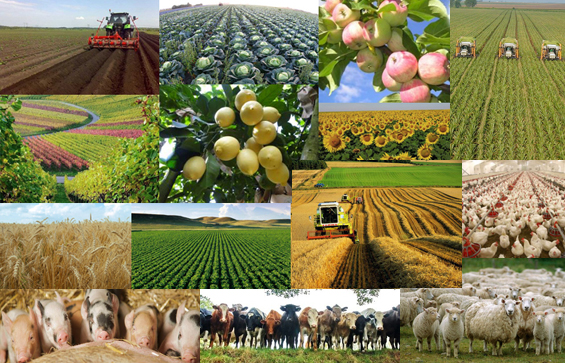 perennial  Crop Production in Georgia - 2015-2020
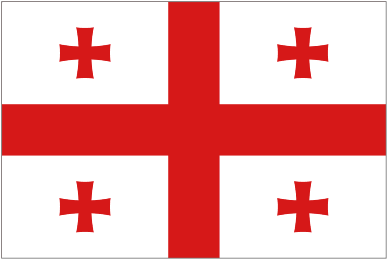 The fruit production is varies  190 000– 230 000 Mt per year 
Total  Grape production is about 250 000 – 320 000 Mt per annum
Citrus production 50 000 – 80 000 Mt
The basic   perennial fruits are :  Apple, Hazelnut,  Peach, Plum  and persimmon
The  major citrus is  Mandarins.
Export   products:  Hazelnut,  Peach, Persimmon,  Apple
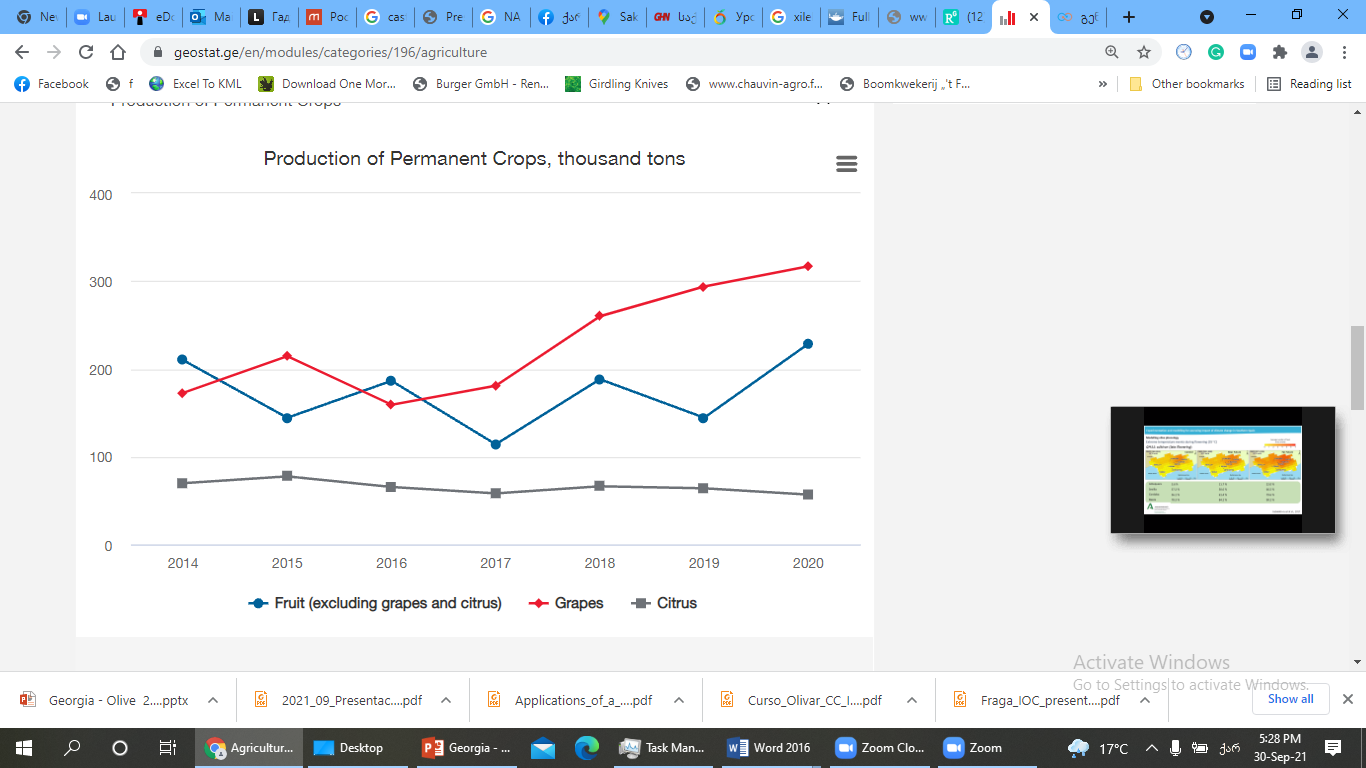 History  and distribution of olive culture in Georgia
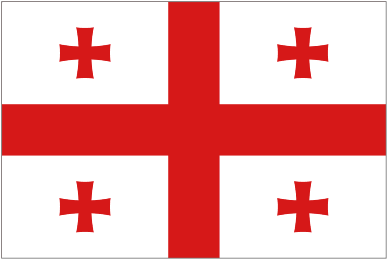 There are  proposals  that  Olives  was   relicted  species  for south west regions of  Georgia,  Some  wildered  Olives evidences  can found in forests  with  Laurels   (Laurus nobilis) In   South –West  Georgia and  in  Abkhasia
Accoring of Bible – Noa has distributed  Olives in place between of Armenia and Georgia
 Hovewer first historical  data  regarding of  olives  presence in Georgia described  I-II century on new era – according of researchers it considered that  it was  introduced  in Country probably  by greek colonists  in Black see Coast 
    (I. Javakhishvili, 1956) 
Some literature  sources indicated  that  olive plants was planted near  Tbilisi area  in VI-VII centuries 
Famous   Georgian Geographer  Vakhushti Batonishvili  (1745,1750)  wrote that  Olive was  planted in various areas of Georgia
According  of  XVIII Year  historical  sources (Guldenshtedt, 1775; 1783)  olive trees  was common in Ajara(  Batumi and Gonio) area.
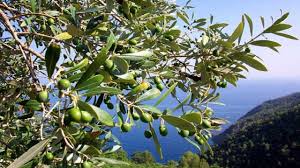 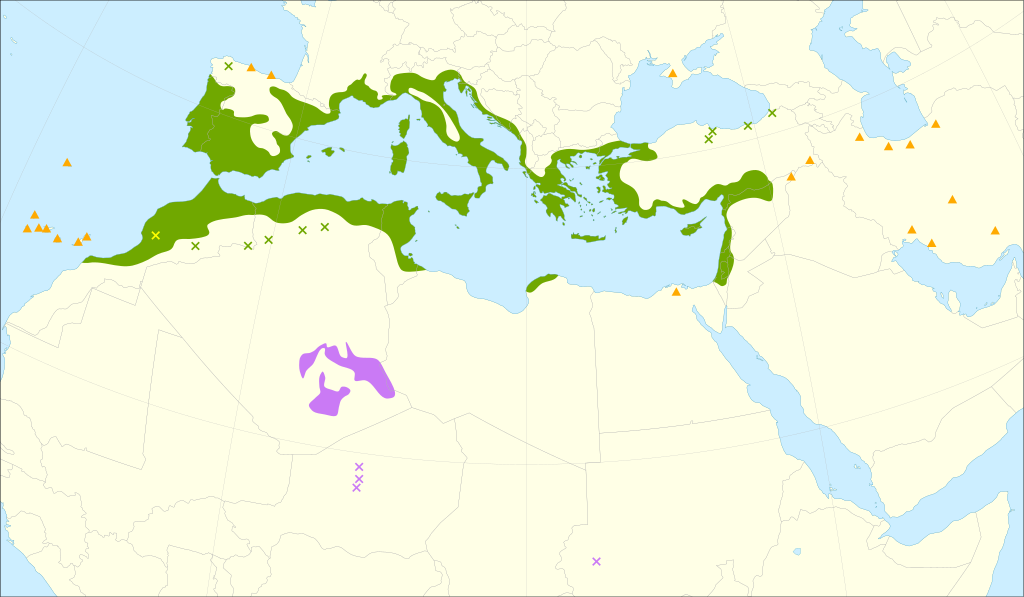 Historical overview  and distribution of olive culture in Georgia -2
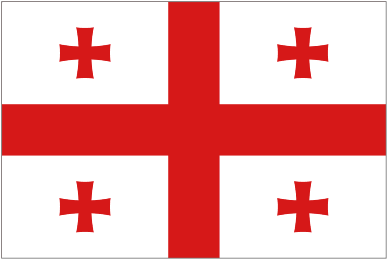 According  of XIX century data -Near   Urta ( Zugdidi, West  Georgia) Olive trees was common.
 Also separate old  Plants could be  found in Chokhatauri, Senaki,  Khobi, Terjola, Akhali Athoni,  Gagra, Gurjaani and  in  Sighnaghi (Bodbe) districts (Different regions of Georgia).
At the end of XIX century and  beginning of the 20th century, olive growing starts  intensively practiced in Georgia near of Balck see (Akhali Atoni church).  Several hundred  tons of fruits were harvested annually, to produce  Olive oils,  canned food and marinades. 
There  been described   the local varieties of  olives: "Oturi", "Butko" (Canning direction) "Gorvala"   and others.
In Tbilisi, was very popular  olive variety  variety "Tbilisuri", which is only available now in Abkhazia. 
According of   Arch. Lamberti   756  Year  was  very frosty winter, when black see was  frozen near kokheti – looks like  it was has  devastating effects of  olive production in georgia. 
After cold  winters of  1930th  olives became rare crop to the Georgia. 
According of   former  SU  planning economy  Georgia  began to cultivate other crops - In particular, tea and citrus fruits in western Georgia and apples and grape - Eastern Georgia.
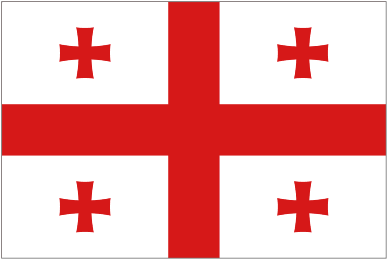 Olives  in Diet and  medicine of Georgia
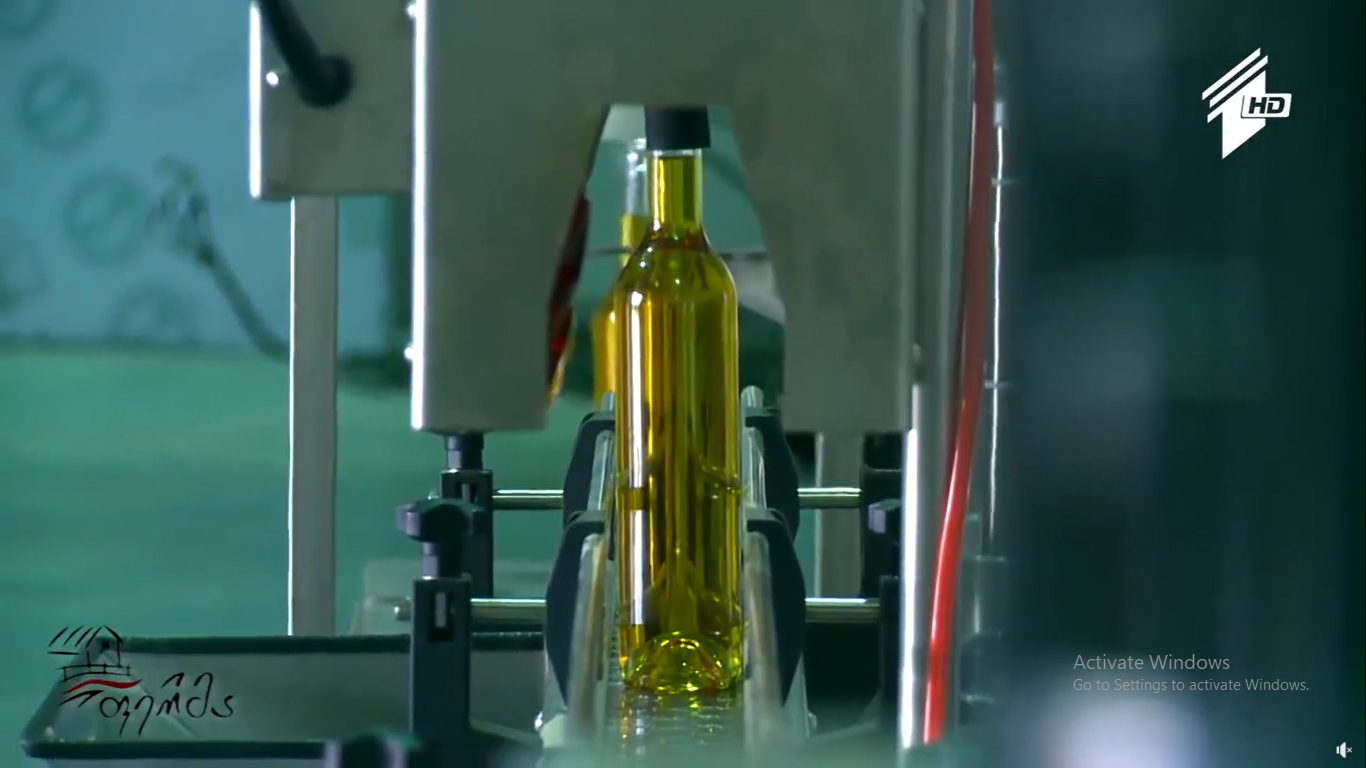 Olives is  used  In  Georgian Cousine Basically  as olive  oils in various types of  dishes like salads, With eggplants and  soupes
Intensively used  pickled black  and  green  olives 
According of  old  medical Books (Karabadini) it is used as ingredients of various recipy  for medical  care.
constrains and reasons  of decline of olive culture
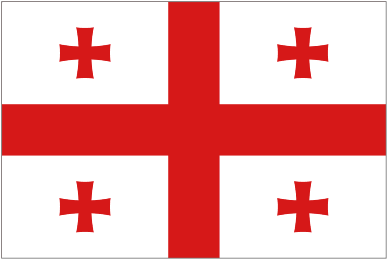 Olive crops has specific requirement to winter hardiness ( -10 -15 C) this is warm climate  fruits. 
According of  data  Arch. Lamberti (1655),  In  The VIII  century (756  Year) in Georgia  was  very frosty winter, when black see was  frozen near Kolkheti – lookslike  it was has  devastating effects of  olive trees in Georgia for this period.
End of  XIX century was described another  cold  wawe in East Georgia (1897 Y). In Tbilisi was – 22- 24 C)
After cold  winters of  1930th  olives became  rare crop to the Georgia. 
In the 1950-1951 Winter  frost (bellow of -10-12 C)  In west Georgia as well very negatively  effects on existing  single  tree presence in Country.
But Main reason was – Soviet Union Planning economy, where was directed  and focused on  to cultivate In Georgia  other crops - In particular, tea and citrus fruits in western Georgia,  and apples and grape  in  Eastern Georgia.
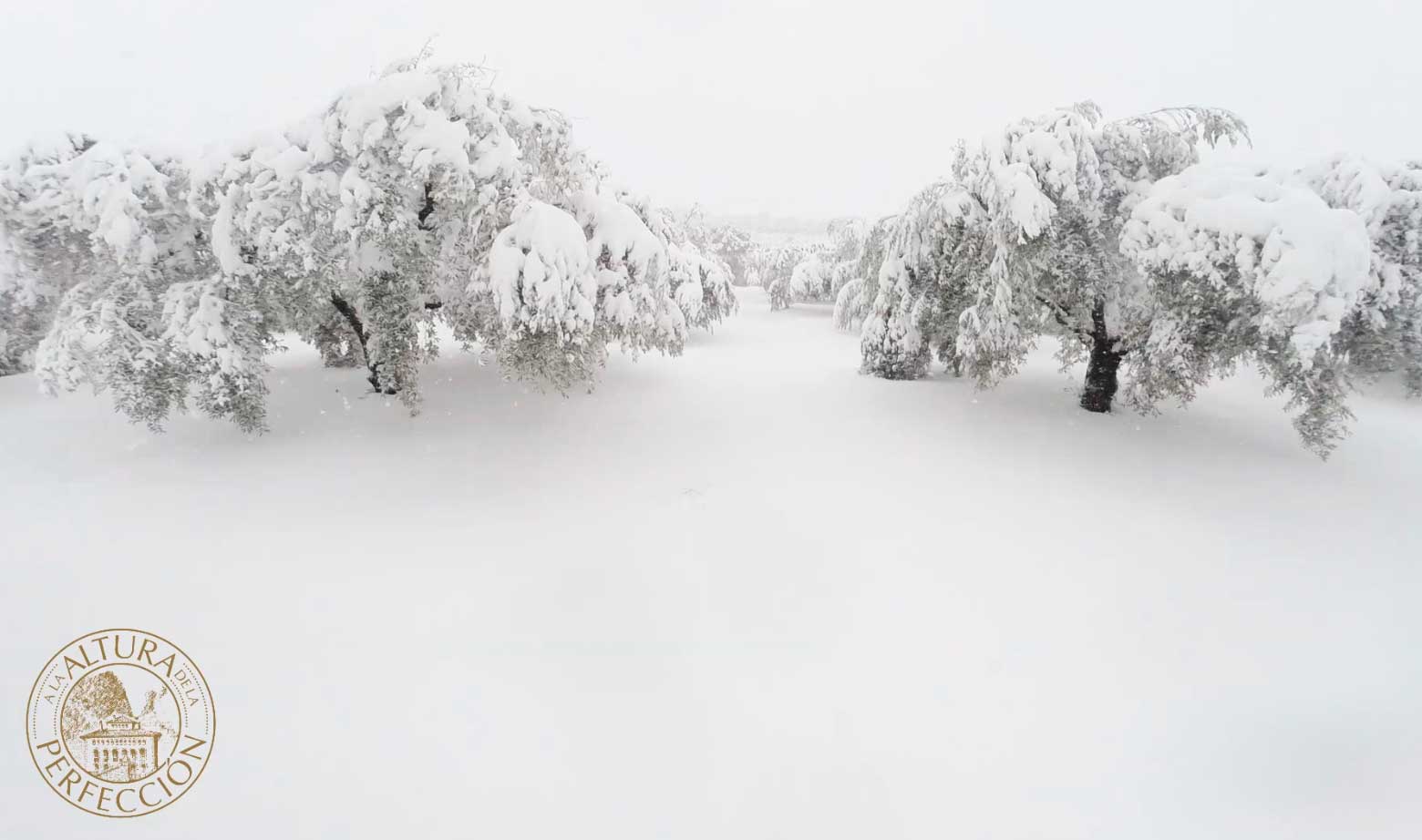 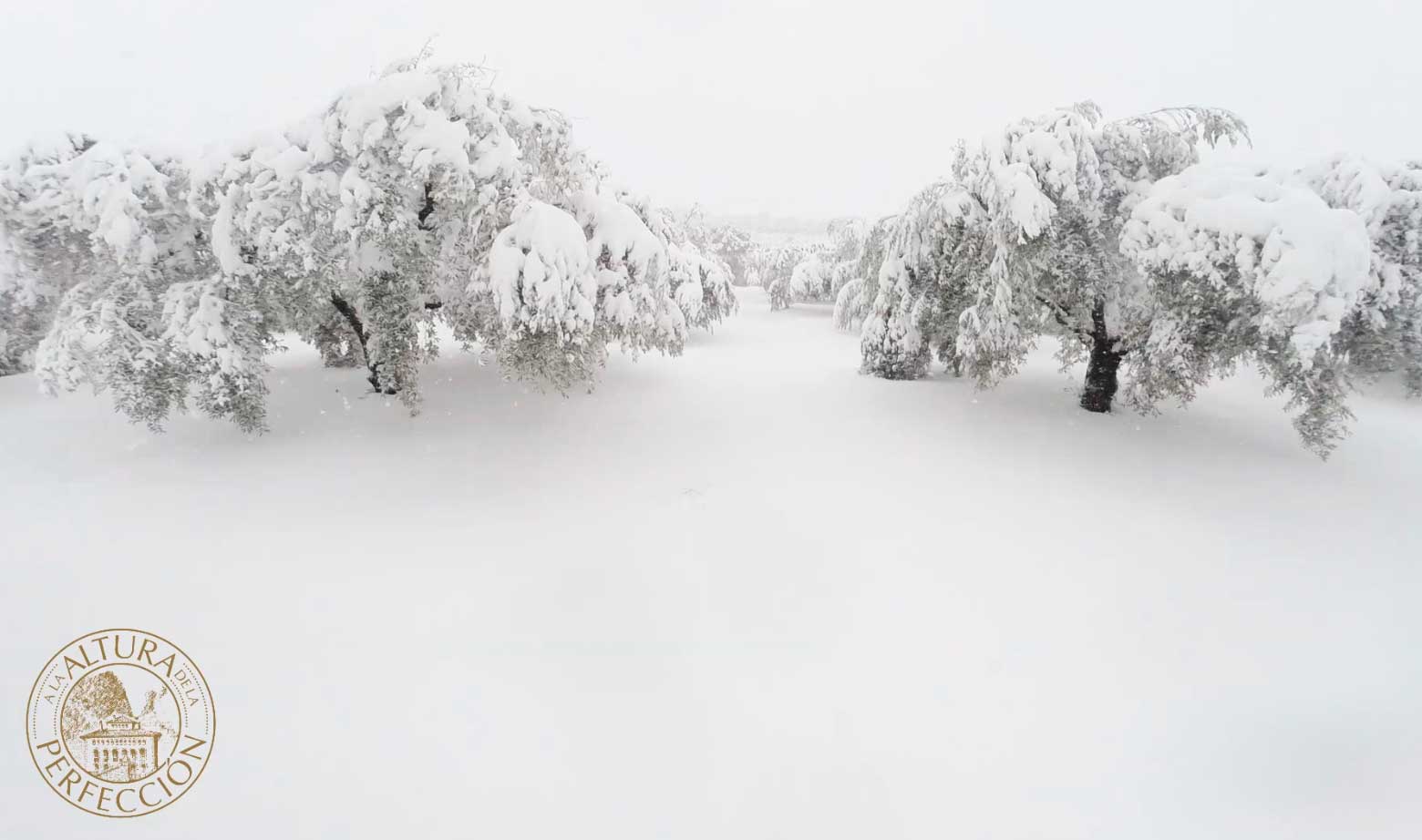 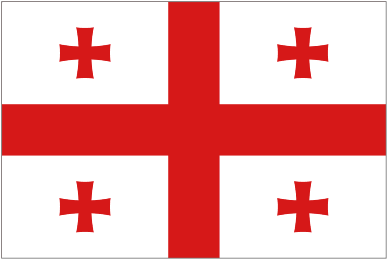 Proposal   areas  for olive production In Georgia
Microzones in Kakheti region ( Gurjaani, Sighnaghi,  Lagodekhi, Kvareli) 
Black see coast area (Guria – Ozurgeti, Lanchkhuti, Samegrelo – Khobi,  Senaki,Zugdidi
Some districts of Imereti (Baghdati, Samtredia, Terjola, Vani)
Kvemo Kartli (Marneuli and  Tbilisi around)
Microzones should Based  on data on  soil – no acid soils, no wet lands, 
Based on climatical analizis – no frost evidences bellow -12-15
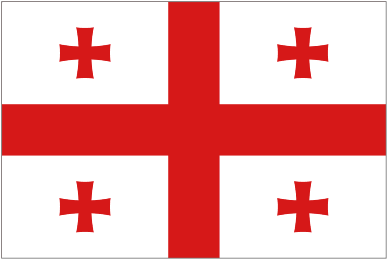 Production of olives – current situation and trends
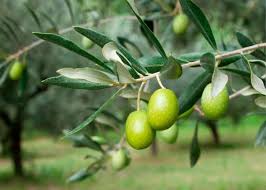 Rehabilitation and  creating of  olive production sector was started decade ago   by  initiative   the company “Georgian Olive “  and  “Georgian  olive association” since 2010 
Over than  1000  ha (2020  evaluation)  of   olive orchards was established  in Country within of these year 
Main production region is  East -  south  of Kakheti (where is located 95 %  of  Olive  production in Georgia)
The Basic  variety is  Gemlik, which is introduced  from  Turkey 
Layout of  orchards are varies:  6-8 meter per 4-5 meter 
There are  irrigated  and  rainfeed  orchards 
The adjusting   agro technological, harvest and processing  management aspects is main issues to overcome  for  sustain this very important  industry
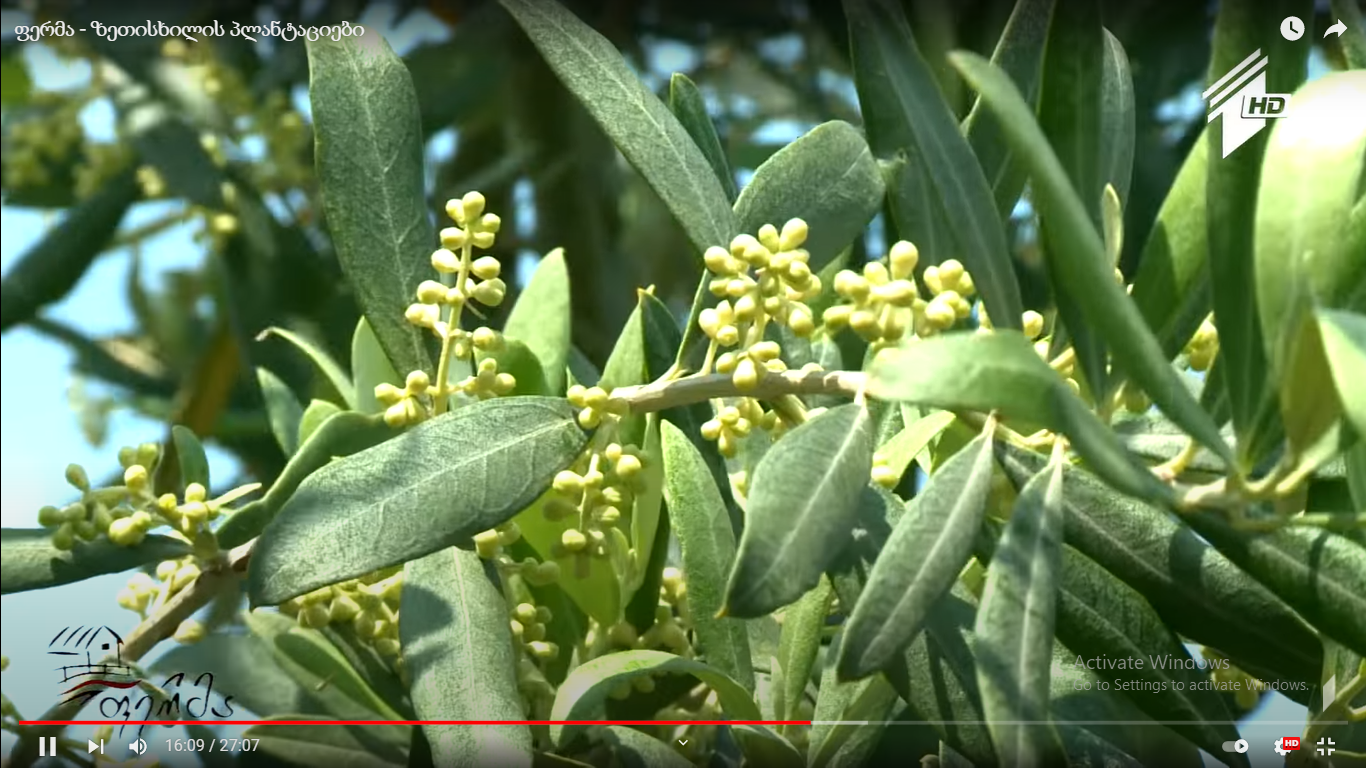 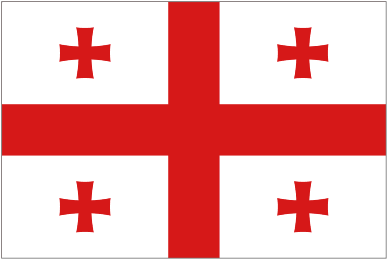 Olives and climate change  effects
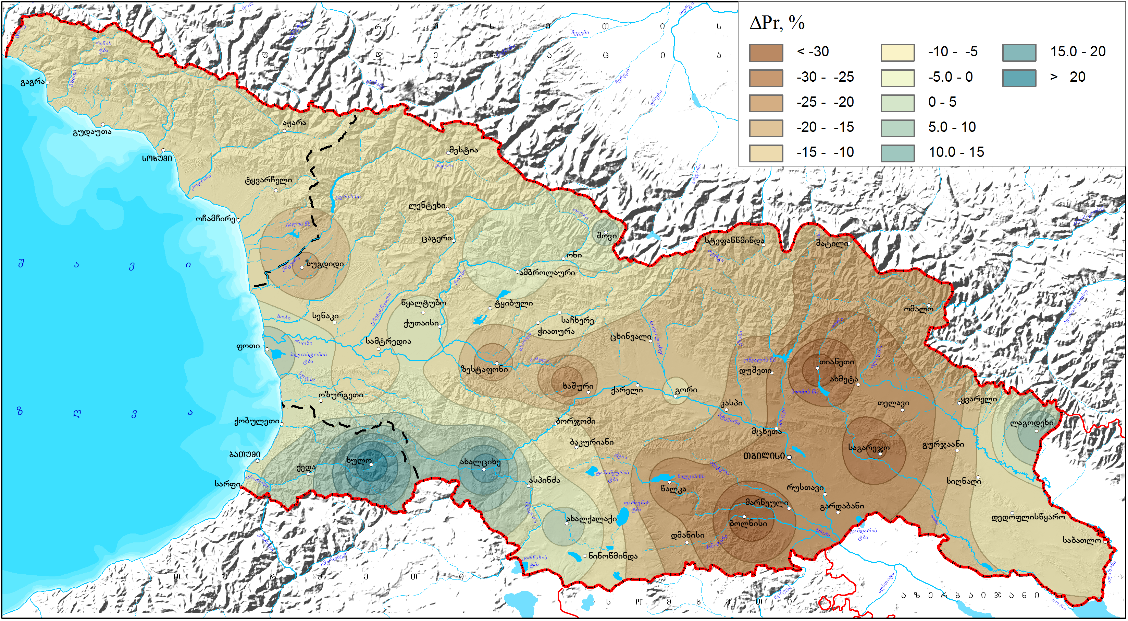 Climate change models (2041- 2070) and  (2071-2100
Source: The National Environment Agency, 2020
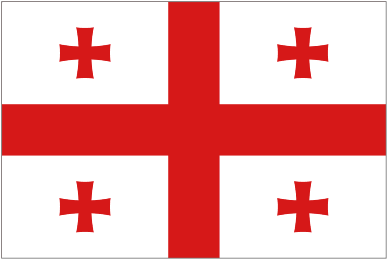 Current changes in Climate(1986 –2015) VS (1956-1985) in Kakheti
The average temperature increased by 0.49-0.57 increased by 0.54 C in Kakheti.
The increase in average air temperatures mainly occurs in June-October.
And in November-December there is a slight decrease in average temperature.
Precipitation during the summer months  was  reduced by 20-25 mm
Annual precipitation is mostly reduced
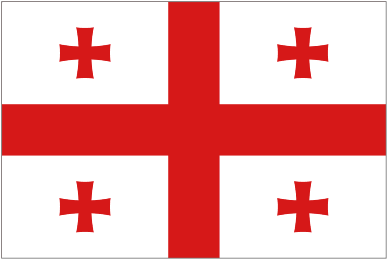 Predicted changes in climate  according to the forecast  models (2041-2070) and  (2071 -2100)
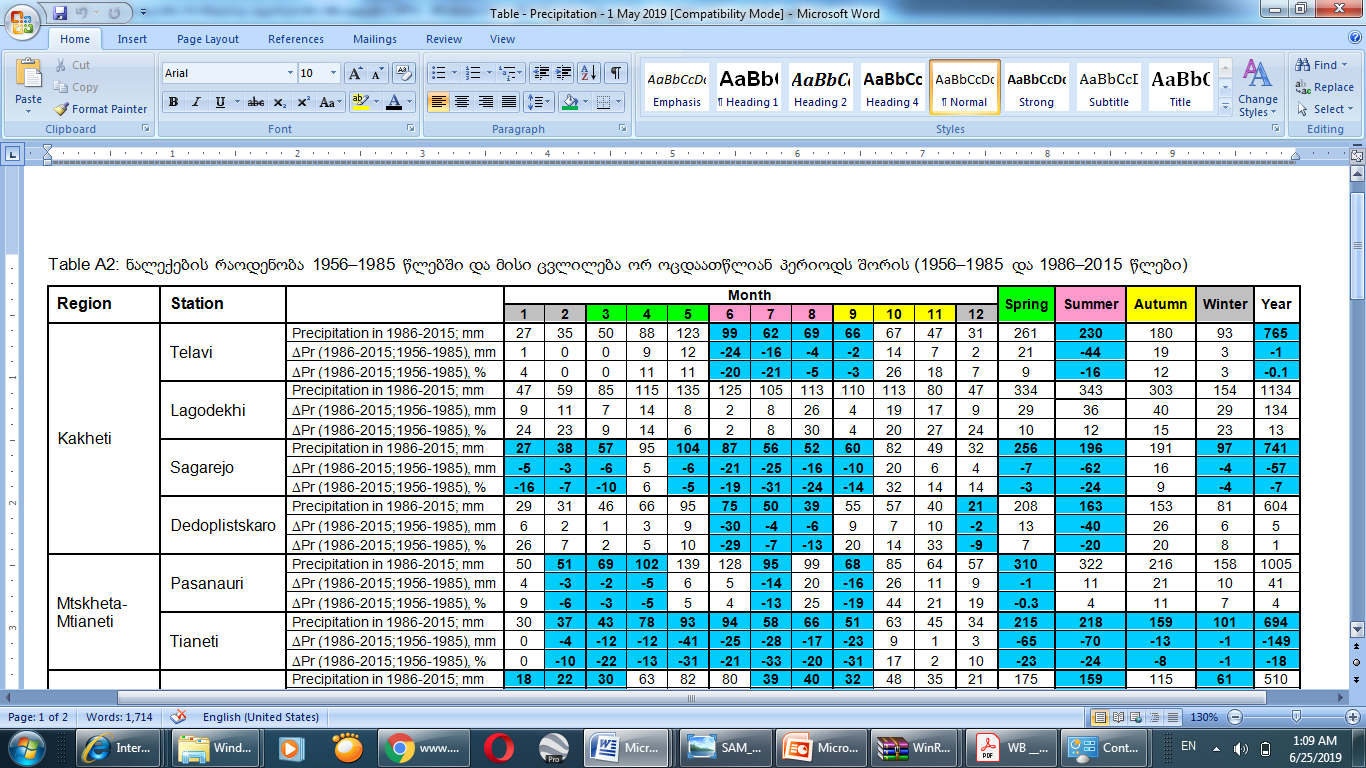 The first forecast period (2041–2070) is proposed that  the annual precipitation in Kakheti decreased by 8%. There is a significant increase in precipitation in winter (by 15%), a decrease in the remaining three seasons, the maximum decrease will be observed in spring (by 21%).
The second forecast period (2071–2100), annual precipitation in Kakheti decreased by 19%. The reduction is especially significant in spring (28%) and autumn (16%). Growth only in summer (by 6%).
Source: The National Environment Agency, 2020
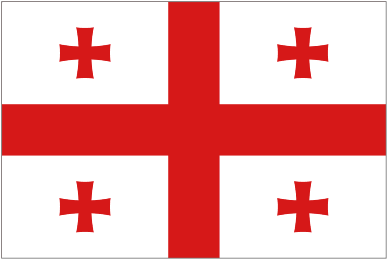 Proposal  effects  of climate change  on olive production
Negative impacts
Lack of rainfall during the summer months will lead to water deficit of olive plantations, decreasing  of olive  quality and reduced yields.
The number of hail days will increase 
Due to the change of temperature regime, the load of harmful pathogens will increase and consequently the need to use more integrated plant protection measures
Positive impact
The sum of active temperatures will increase - it will be possible to focus on the cultivation of high quality  olive varieties 
Critical winter temperatures will be reduced - it will be possible to appear new regions of olive production
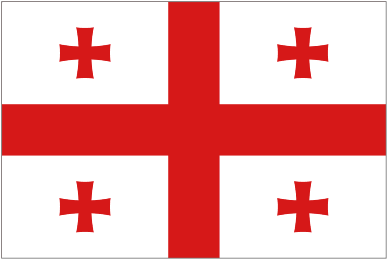 Direction of Strategy on  climate change  on olive production
MAJOR MEASURES 
Facilitate the arrangement of  water wells and irrigation systems to ensure drip  irrigation in conditions of water shortage 
Support for the use of prediction, diagnosis and meteorological monitoring tools for harmful pathogens         
  - Planting   of windbreak lines        
Strengthen insurance systems to reduce the negative effects of wind and MINOR MEASURES
 -  Improvement and adaptation of agro-technical measures  - pruning,  fertilization in lack of water 
Study  of mulching technologies - both organic and plastic mulch to maintain moisture in the soil; 
 Application of conservative agricultural principles 
 Research on the use of specialized preparates (caolin base) to prevent heat damage and facilitate their use
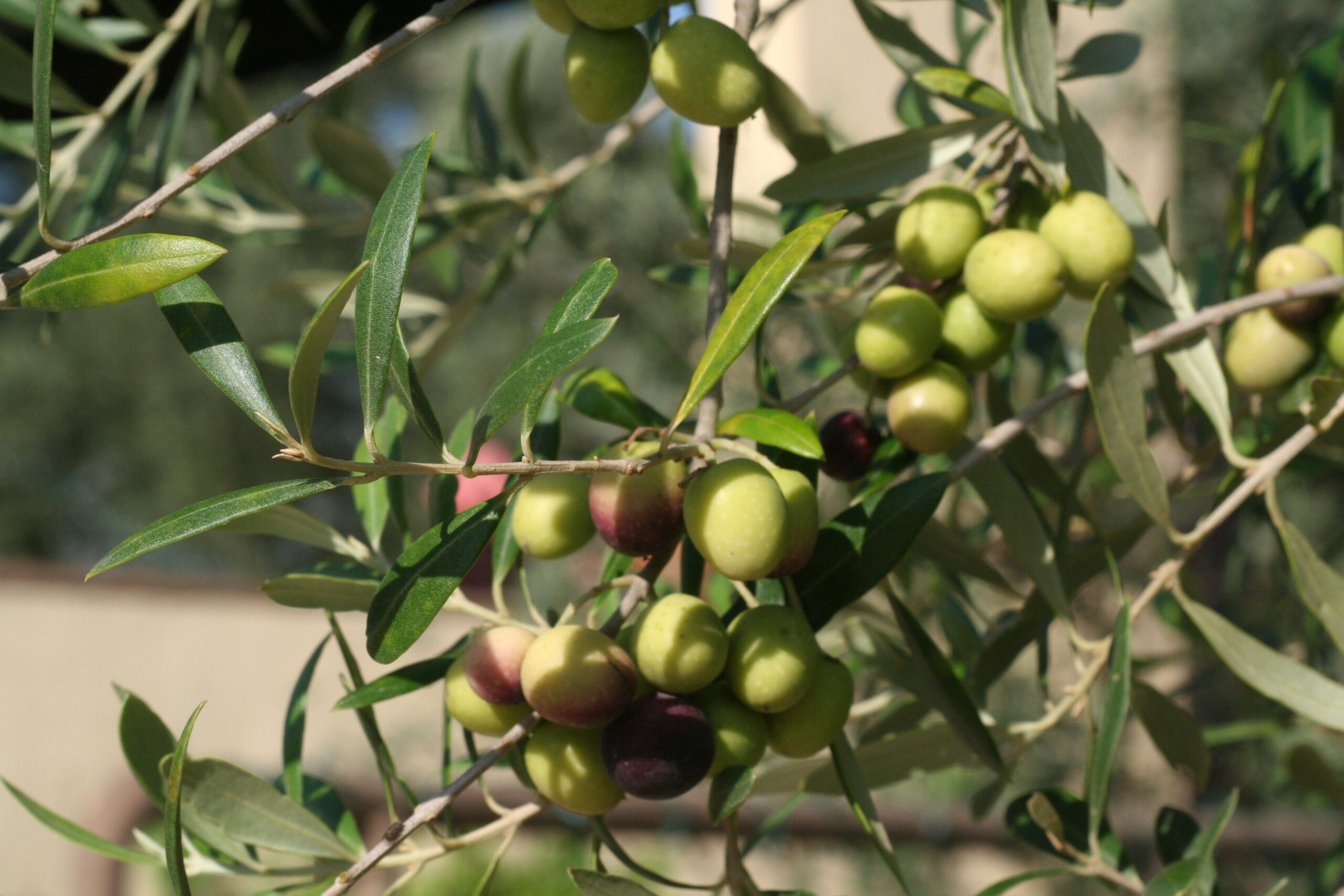 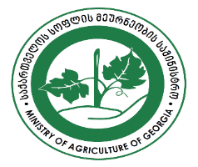 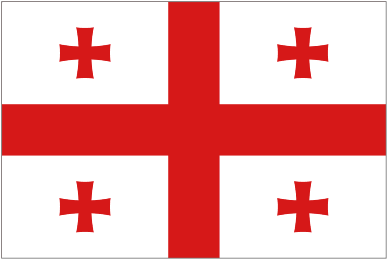 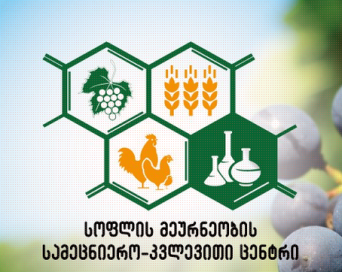 Agriculture scientific research center
Research  organization on Olives
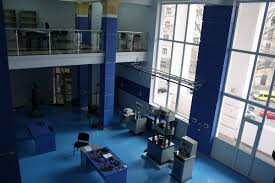 Was established 2014, Feb;
 •  Consists 14 Research departments;
 •  Covering all main sectors of Agriculture;
 •  125 researcher and Specialists;
 •  1 head office, 3 regional offices;
 •  Focused on strategic and Applied research in  Agriculture  
•  Back research for ICC centers
 • Training of trainers and Farmers
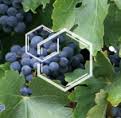 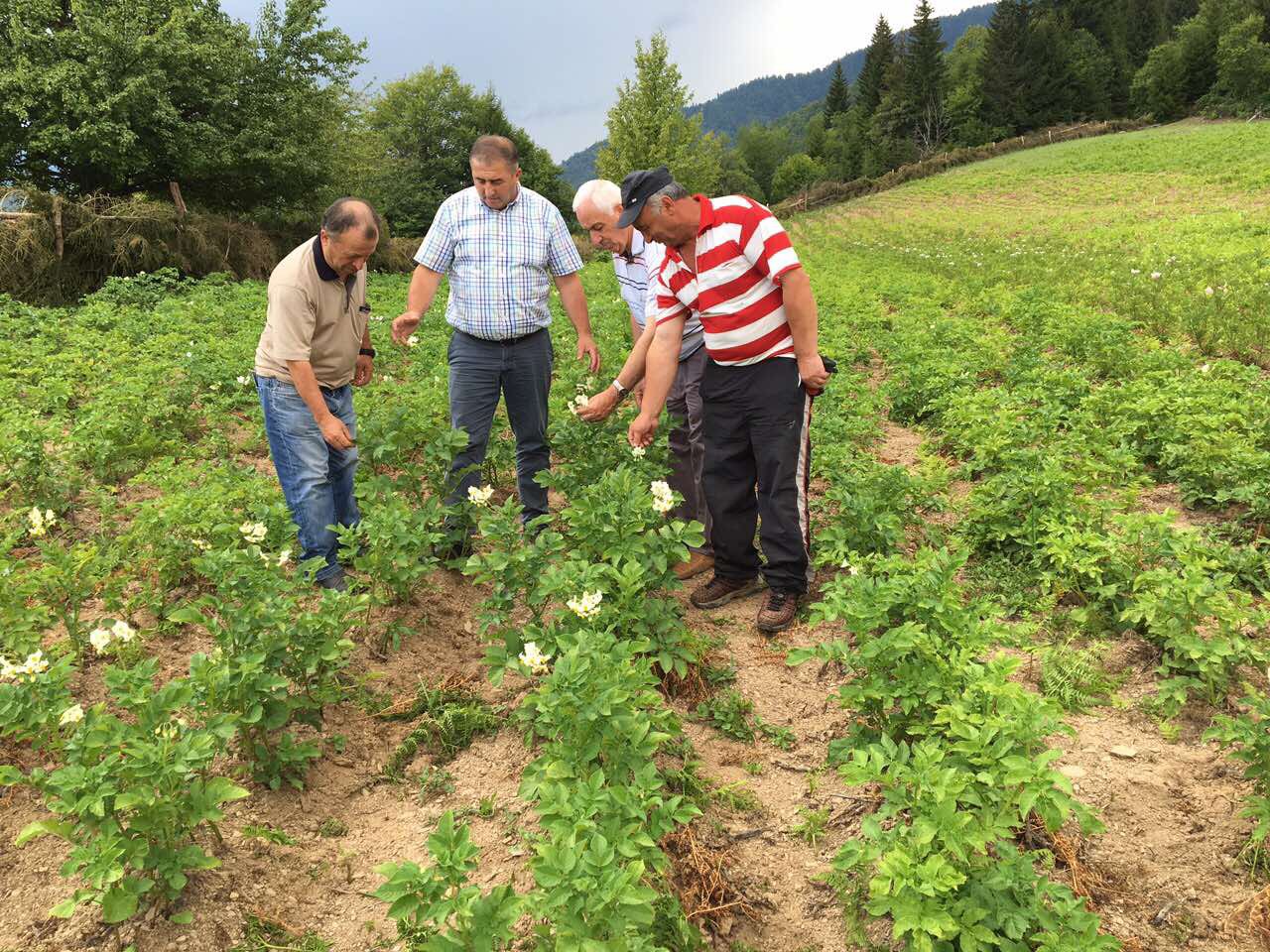 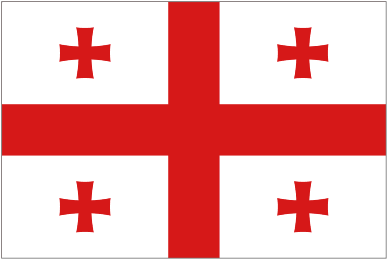 local  research on   Olives
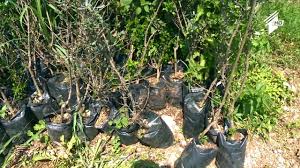 Variety  selection   1930 -1950 ( O. Tsulukidze, 1953; M. Ghlonti, 1960; M. Nizharadze, 1966)
Improving of  variety selection and  Propagation of  olive plants ( G.Zenaishvili,  L. Lasareishvili 1988; 1991) 
Study  of introduced italian olive varieties  in 2010 – 2014 YY  - Ghiachiolo,  Leccino, Ascolano,  Frontoyo and Corregiollo  (Z.Bobokashvili; E. Maghlakelidze, 2014)
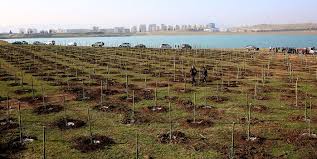 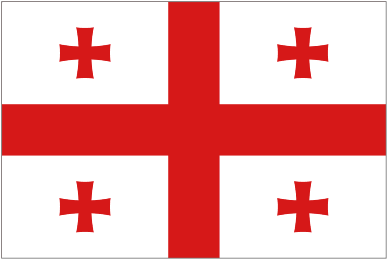 Georgian germplasm  of olives
Unfortunately, the old varieties are no more exists, or is preserved in the form of separate trees.
Variety -"Tbilisuri". The origin is unknown. Found in New Athos, Sokhumi. (Western region of Georgia). It is also found in the form of unit trees in different regions of Georgia. The variety is characterized by resistance to pests and diseases. Tree is high - 8-10 m, develops wide, rounded, a well-drained, well-leafed exercise. Characterized by abundant and regular growing. The average yield of per tree is  40 kg. Flowering in the second half of May. It is self-fertile. The fruit is medium-sized, weighing 3-5 g, rounded oval, symmetrical. The skin of the fruit is soft; After ripening dark in color, with shiny skin. The fruits ripen in November. Ripe fruit contains 60,5-72% oil. Used for canning (marinade) and  to get oil.  
Variety – „Oturi”. The origin is unknown. Distributed in different regions of Georgia (New Athos, In Sukhumi, Terjola and Baghdad). The tree is characterized by rapid growth, usually is of medium height, develops a beautiful, open, strongly branched, often leafy exercise. Characterized by abundant and regular growing. Characterized by drought and frost resistance. Flowering time in late May. It is self-fertile. In the case of cross-fertilization, the yield increases significantly. Ripen in the second half of November. Fruit size is large - 9-14 g. oval, symmetrical. The skin of the fruit is soft, duke-blue in ripeness. Stone - small size. Oil content in the fruit  - 65-68%. The fruit is best for both canning and oil.
Variety - “Tolgomuri” - originated in the Caucasus. It was named after the village of Artvin district from Tolgomi. Mostly found in New Athos (Western region of Georgia). The tree is of medium height, develops a deciduous, branched, slender trunk. Characterized by medium to regular growth.Less resistant to pests and diseases. Flowering time in late May. To get a high yield requires a pollinator.The fruit is large.  weighing 5-7g, rounded-inverted ovate, asymmetrical. The skin of the ripe fruit is tender. Covered with black wax snowflake. The stone is large in size. The fruits ripen time is in early November. The fruit is suitable for both canning and oil production. Content of oil in the fruit 70%.
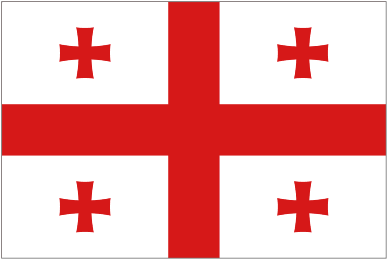 Olive Current   Varieties in Georgia  -Gemlik and  Ayvalik
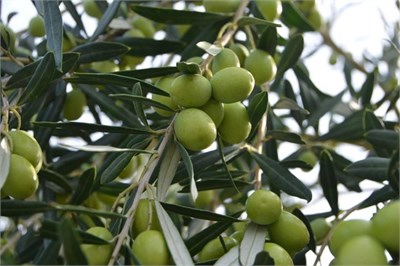 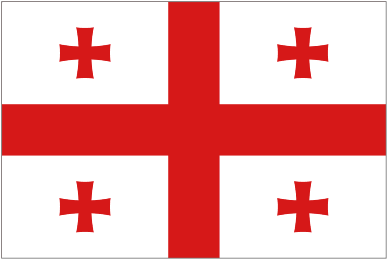 Current directions  on research of  Olives
Search  and   finding of local varieties ("Tbilisuri", "Akhasheni", "Butko", etc.), Which were distinguished by good adaptability and  cold hardiness
Evaluation of  introduced varieties
Introducing new germplasm and study of  its  agronomical  value  & features
High density  orchard possibility study – Arbequine and Coroneyki.
Technical  assistance for olive  nursery  farm establishment, for propagation local  cultivars  and introduced  tested varieties
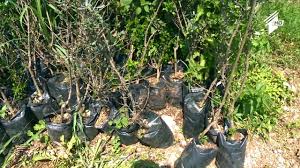 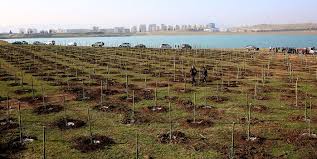 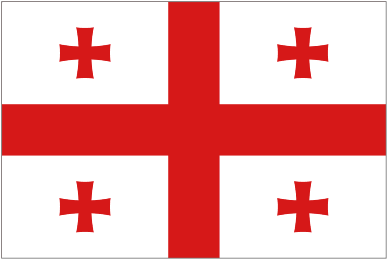 Public MEnAG  assistance  to olive production
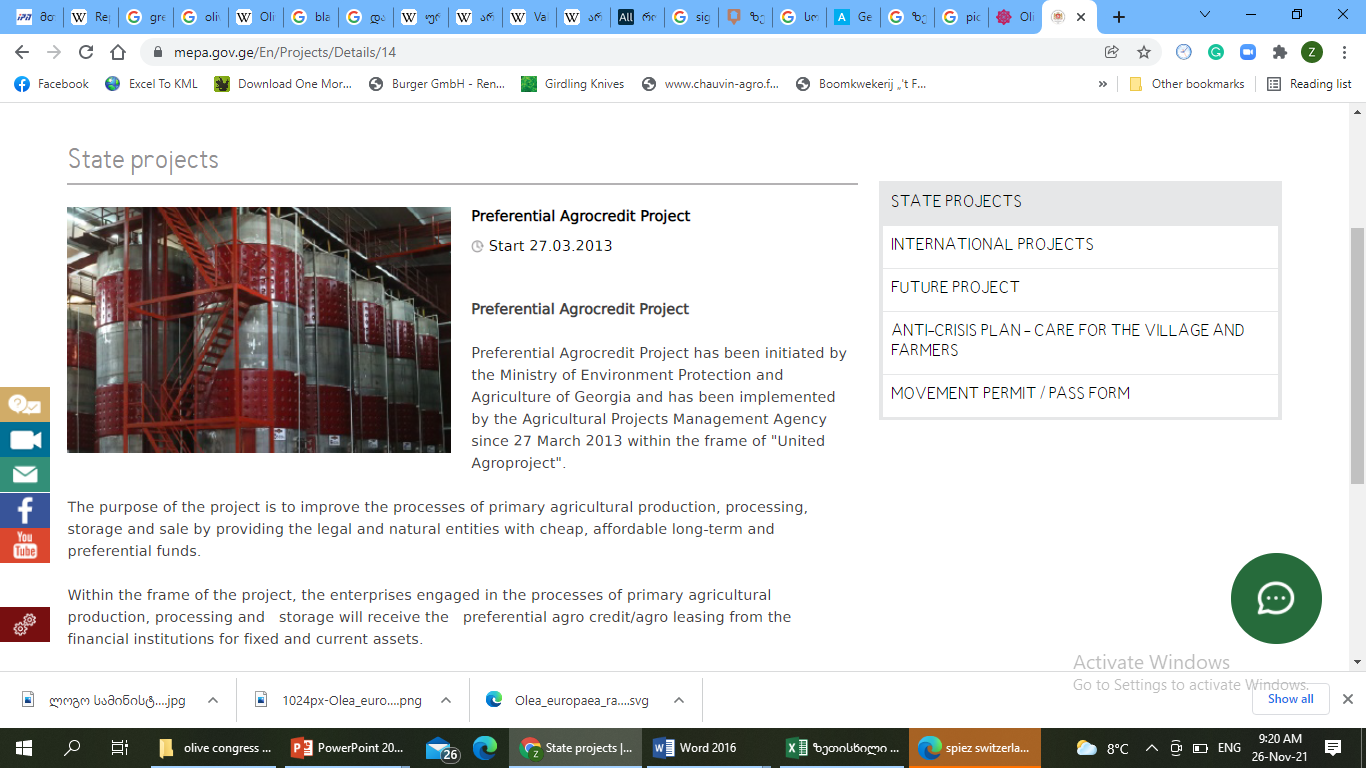 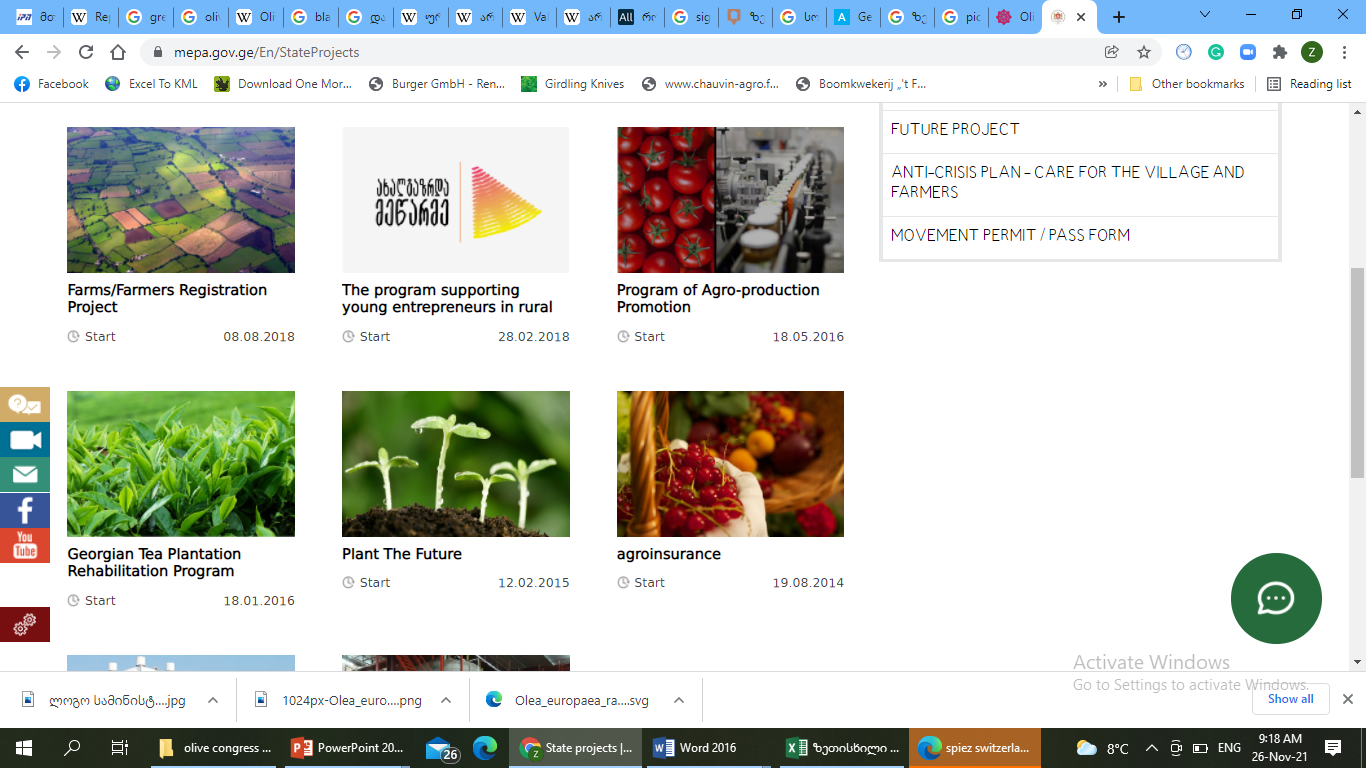 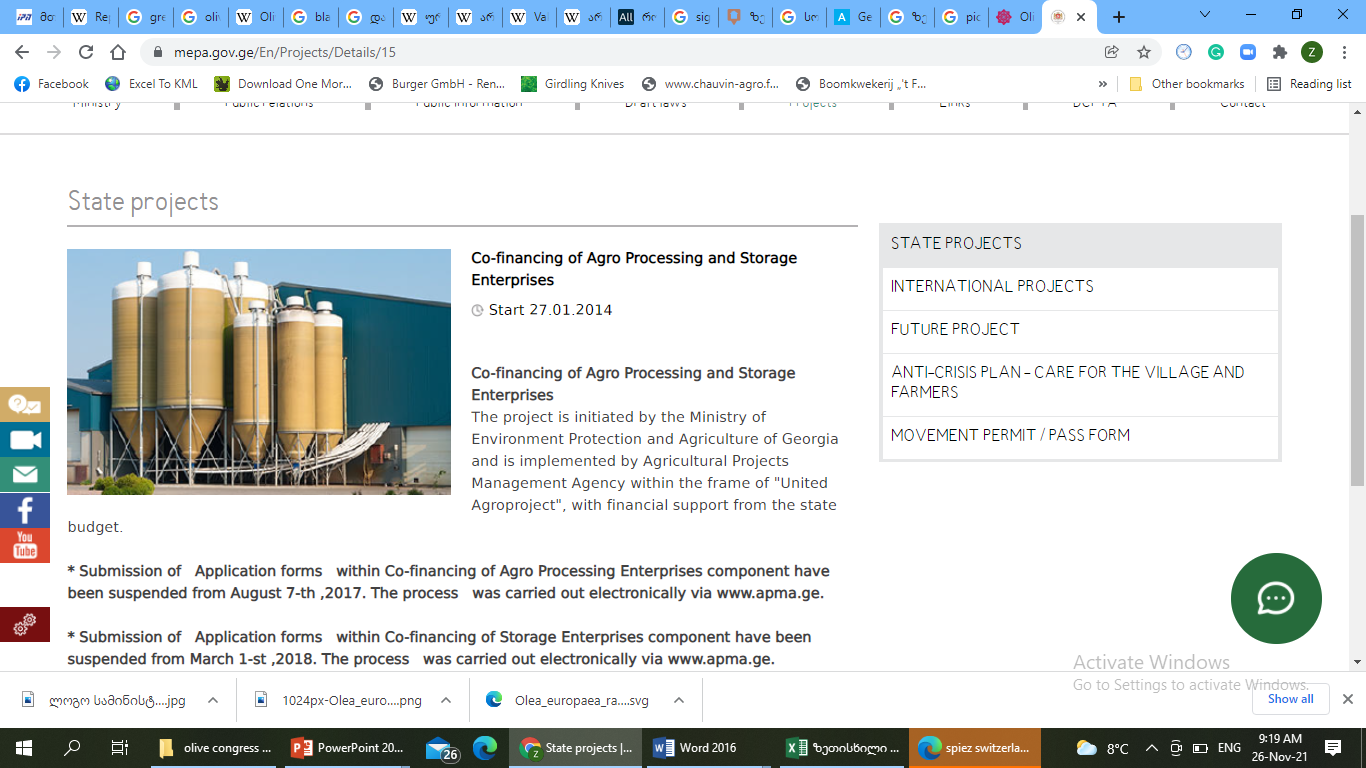 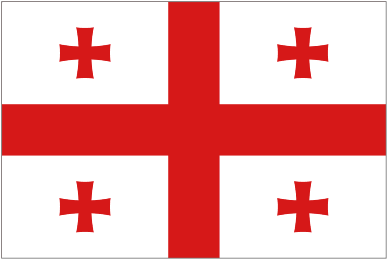 Acknowledgment
We are appreciated  International Olive Council ( IOC) for   great   assistance and  Special thanks to Mr. Abdellatif Ghedira  (Executive Director _ of for kind support  for our participation in the  Important technical “Online Advanced Course on Olive Growing” held Nov, 2021

Special  thanks  to Mr. George  Svanidze ,  for their great  Initiative to rebuild  Georgian Olive  industry in XXI century 

Thanks  for  Ministry of   Environment and  Agriculture Georgia –MoEA for possibility to participate in this meeting and  funding ag research activities
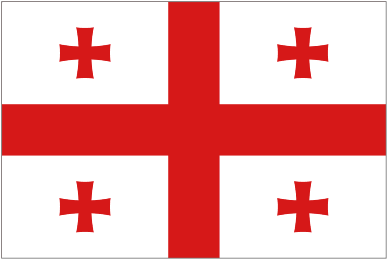 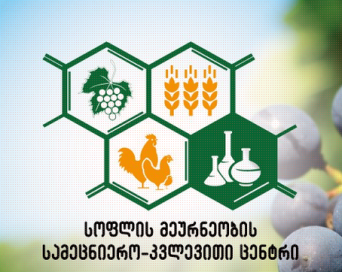 Thank you for attention !!!
Questions ???
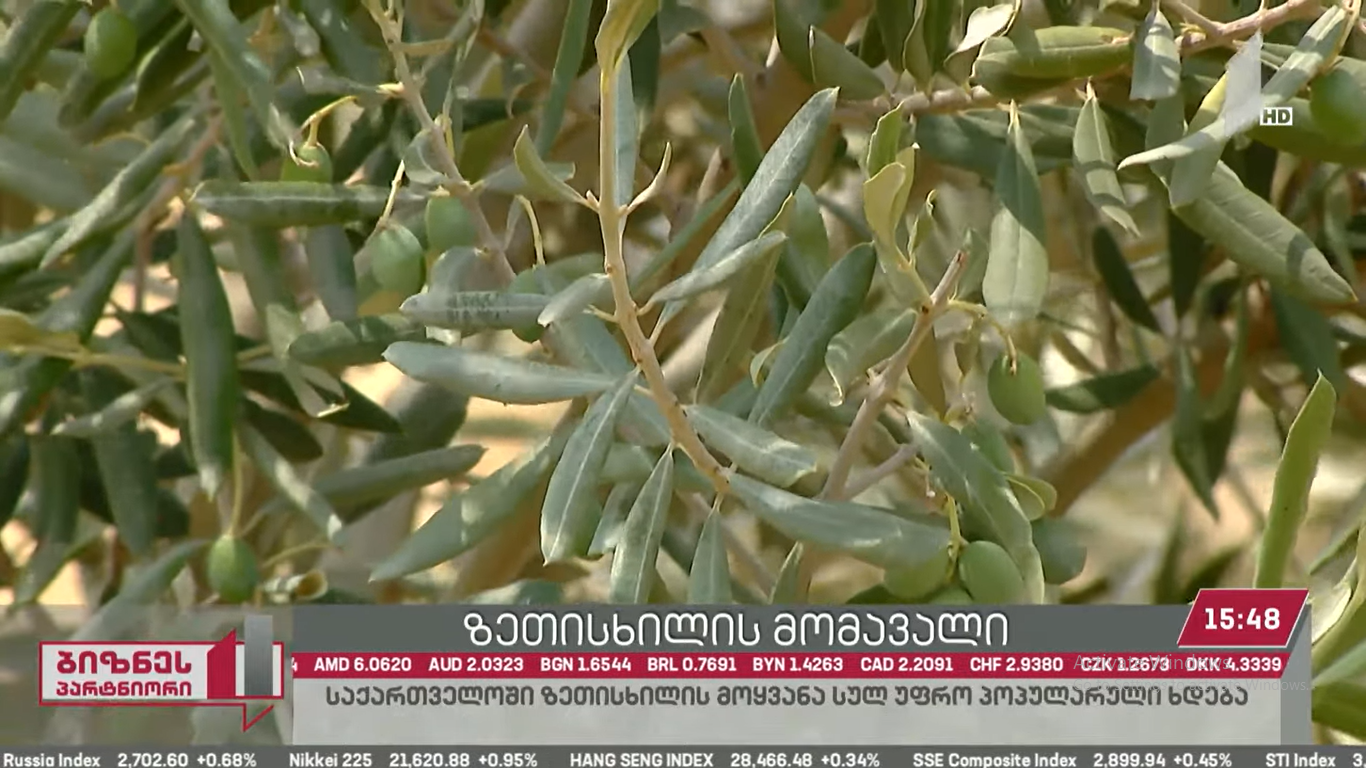 Zviad Bobokashvili – Head  of department of fruit crop   research , LEPL Scientific-Research Centre of Agriculture Ministry of Agriculture Georgia,  PhD,  associated  Professor, 
Bobokashvili@Hotmail.com
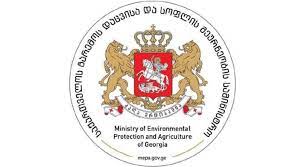 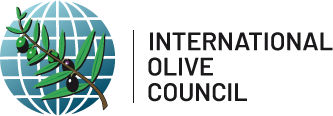 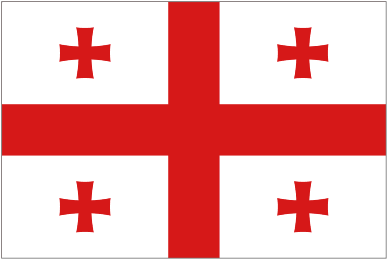 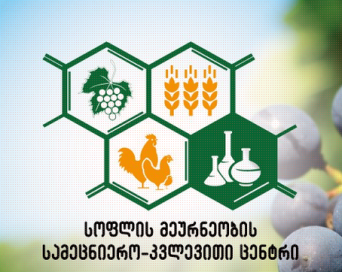 Importances and  prospectives  of olive (Olea europaea s.l) culture in Georgia
Thank you for attention !!!
Questions ???
Zviad Bobokashvili – Head  of department of fruit crop   research , LEPL Scientific-Research Centre of Agriculture Ministry of Agriculture Georgia,  PhD,  associated  Professor, 
Bobokashvili@Hotmail.com